Update on Model/Mock Cavity
Robyn Madrak
02/03/2015
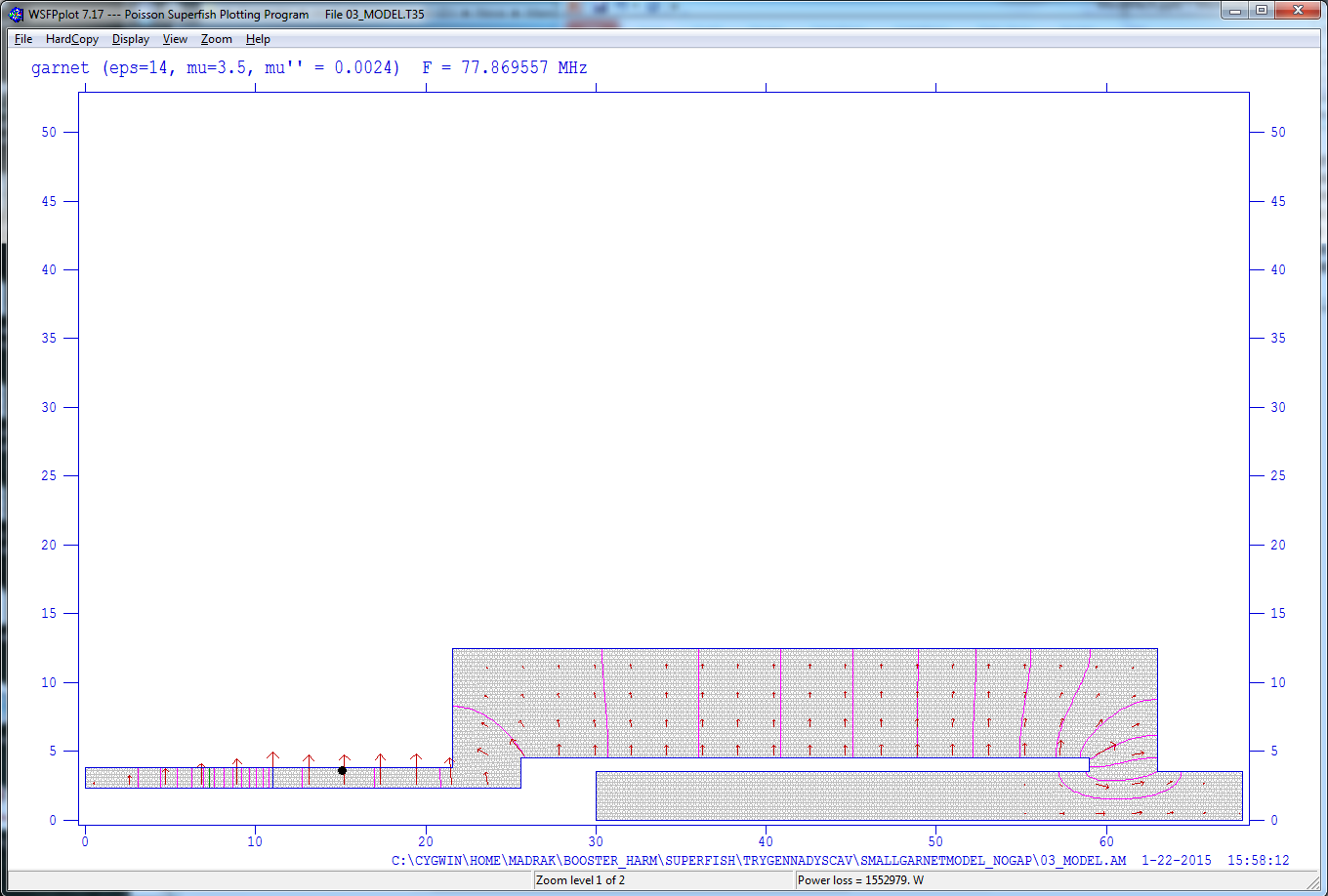 l2
l1
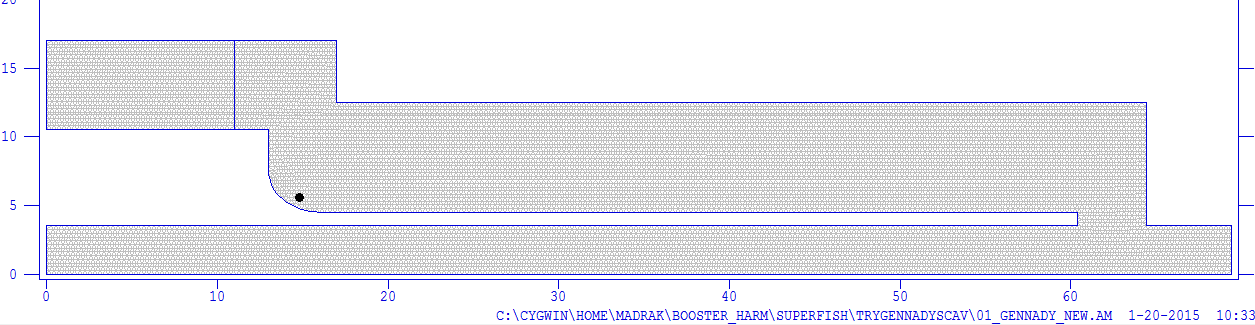 Current superfish model of the REAL cavity
Ratio of OD/ID in this region the same
l2
l1
Current superfish model of the MODEL  cavity
L2:  47.400  →  39.915
L1:  13.000  →  19.685
“outer conductor”
“inner conductor”
The gap
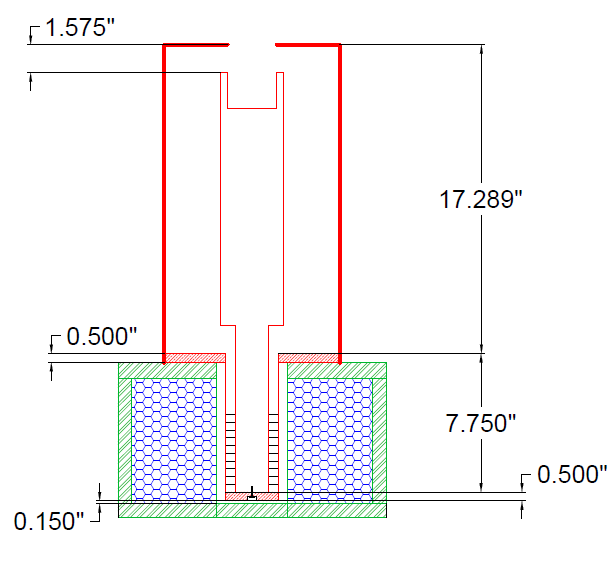 Critical dimensions for RF:
Generally, the volume enclosed between the outer and inner conductors

Inside length
OD of outer conductor
ID of inner conductor
Geometry in the gap
OD/ID/length of ferrite
Garnet
(ferrite)
0.43” Stack of 10:
 3” OD,
1.853” ID
“shorted end”
Inner conductor is connected to outer conductor
solenoid
Cavity uses solenoid as a support (sits on it)
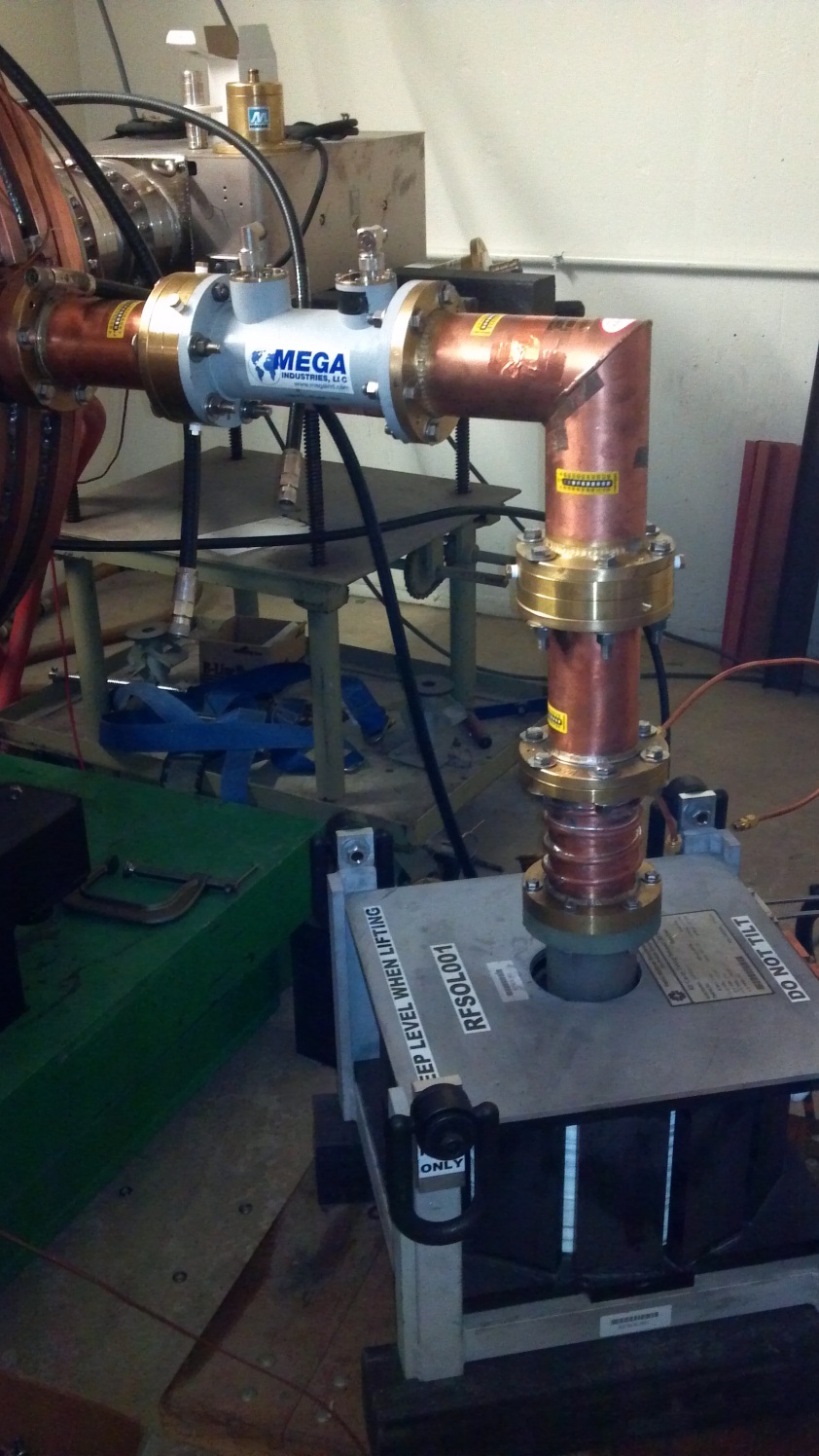 Tuner: 
1 goes inside of 2 (center and outer)
2 goes inside of 3
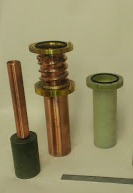 Center is shrink fit with LN2 to fit in ferrite
1
2
3
The solenoid we need to use:
(spare solenoid from RR cavity tuner)
For scale, assuming Bob Wilson was 6 feet tall:
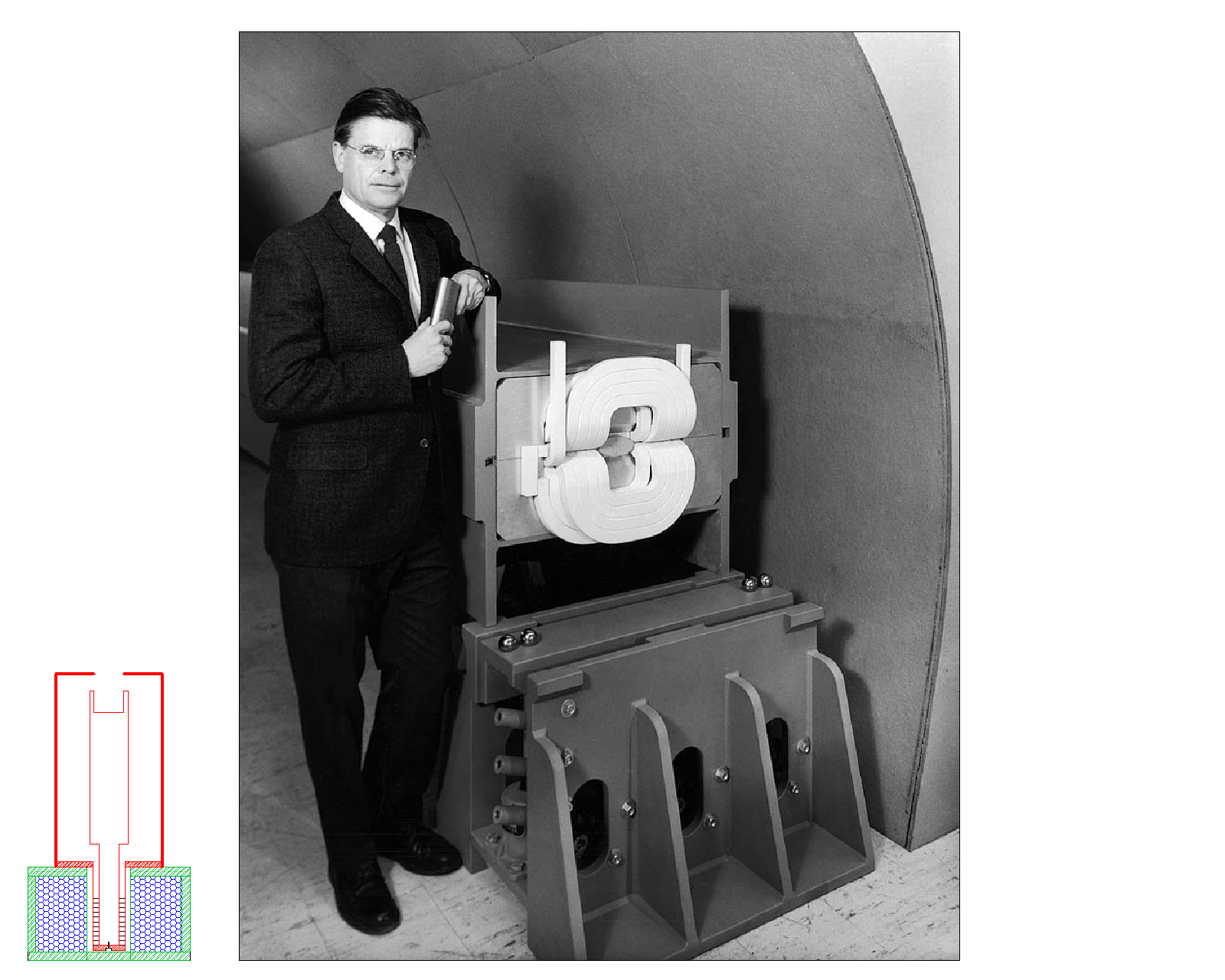 Strategy
First measure fundamental, HOM’s, effect of (model) HOM coupler
Later – add input coupler (or make additional mock cavity)
Issues (Kevin is working on)
What material for the center and outer conductors : copper? Aluminum? /tubing? Sheet metal?
How to attach various pieces (bolts? Brazing/welding/soldering? copper  tape?)
How to fit the center conductor in the garnet and the garnet in the outer conduc tor minimizing any gaps (it changes the results)…shrink fit for inner?....
How to attach the HOM coupler/ how to model the HOM coupler?
The good part
No vacuum
Only low power
Effect of gaps for clearance in garnet part
No gaps => no gaps at all
With gaps => outer conductor (3.027”)  is 0.027” bigger in diameter than ferrite OD;
                         inner conductor (1.818”) is 0.035” smaller in diameter than ferrite ID
We have in the past done a shrink fit on using one solid piece of ferrite for inner conductor
Outer conductor – wrap around and clamp?
r1 (cm)  (d1 = 1.818”)
r2(cm)  (d2 = 1.853”)
r3 (cm) (d3 = 3”)
r4 (cm) (d4=3.024”)
Region 2: ferrite; ef ~ 14
Regions 1 and 3:air, e=1
Viewed as 3 cylindrical capacitors in series, where  C (capacitance/length)

C1=2pe0/ln(d2/d1) = 2.92 nF/m
C2=2pefe0/ln(d3/d2) = 1.62 nF/m
C3=2pe0/ln(d4/d3) = 6.98 nF/m

Then Ctot = C1*C2*C3/(C1*C2+C1*C3+C2*C3) = 0.9 nF/m

Then defining Ctot = 2peeffe0/ln(d4/d1)

I can solve for an “effective epsilon” for the entire region 
(between d4 and d1)

If I set ef = 14 and solve for eeff, I get eeff = 8.28




So we should pay attention to miminizing the gaps
Progress
We have a design
Ferrite is ordered
We are thinking about how to implement the design
Appendix Slides (not shown)
Examples of Other Model Cavities: RR Model Cavity
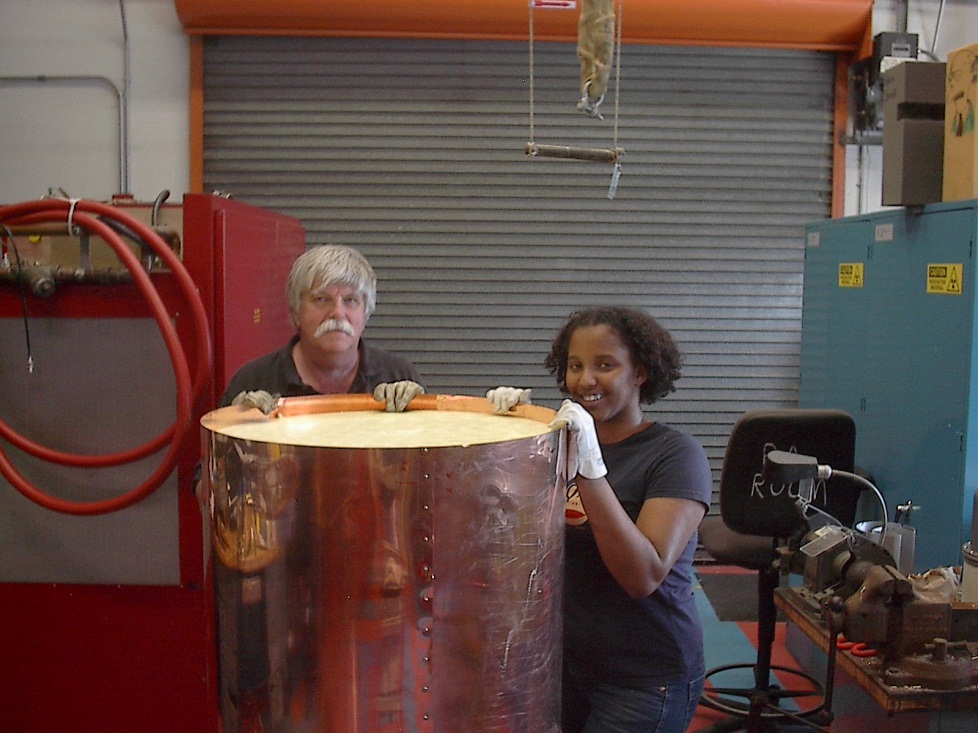 Sheet metal, connected with screws and nuts
Home insulation
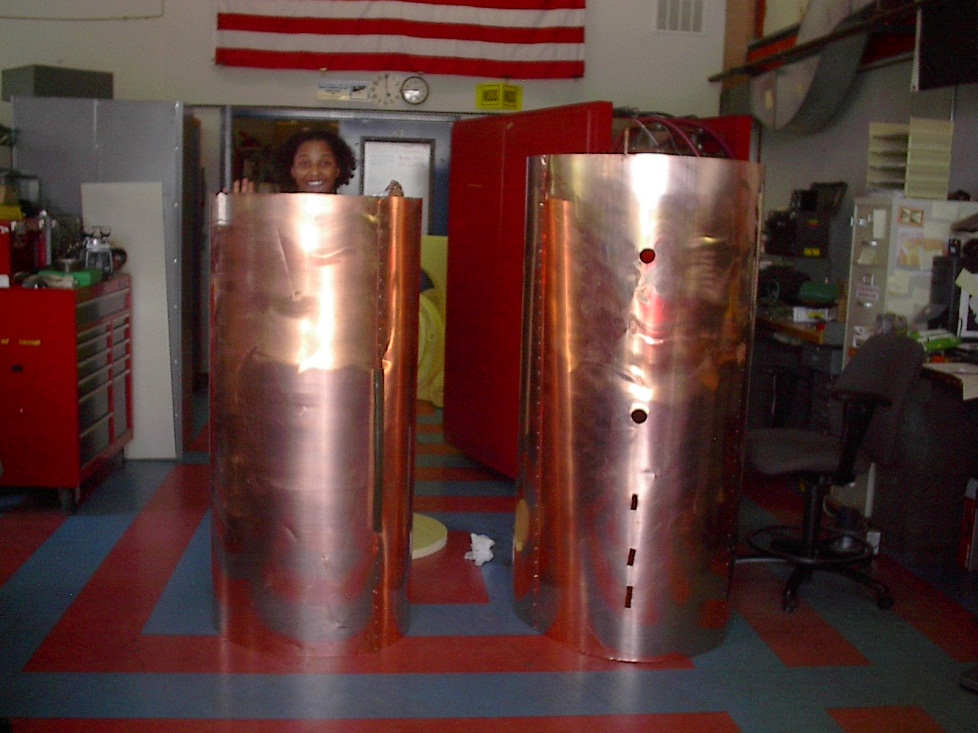 Inner 
conductor
outer
conductor
Inner 
conductor
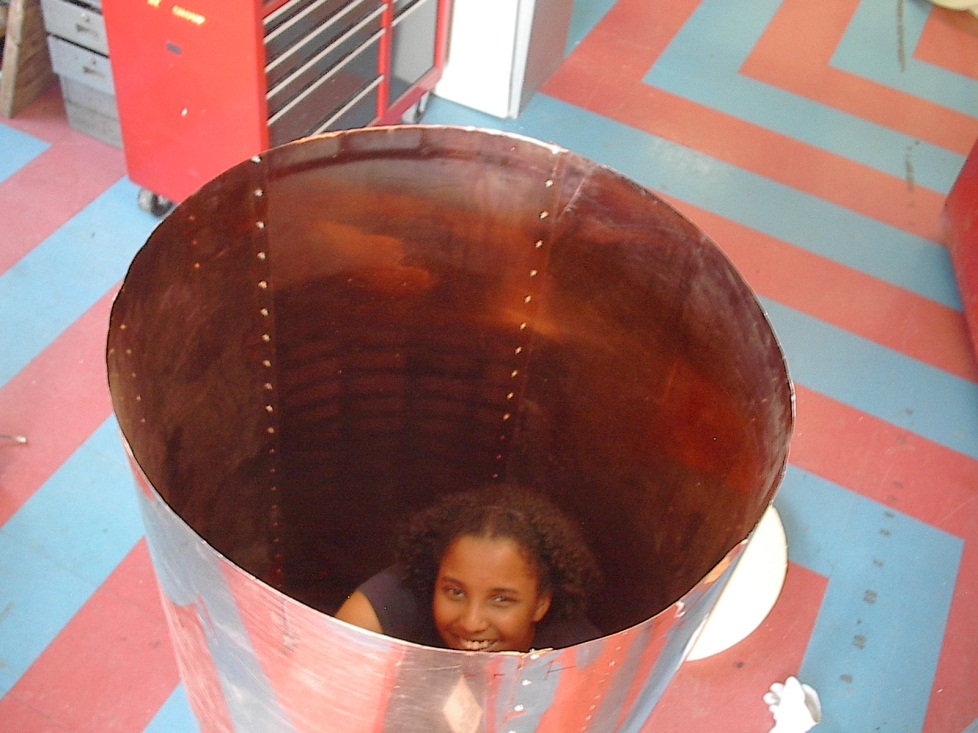 The inner and outer were connected with
a donut shaped piece of home insulation and a very large hose clamp
Seams along length of cavity (direction of current flow, does not decrease Q)
Gap end cover
Tabs bend out
Hose clamp
outer
insulation
Examples of Other Model Cavities: Joe Dey’s
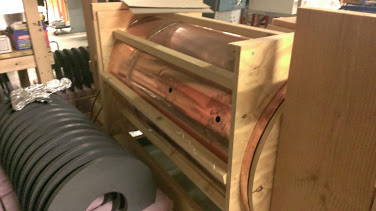 Made out of copper sheet metal
Supported by wood
Joints are soldered
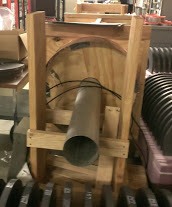 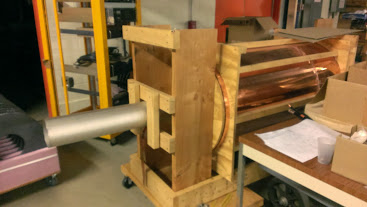 Examples of Other Model Cavities: Dave Wildman’s old cavity
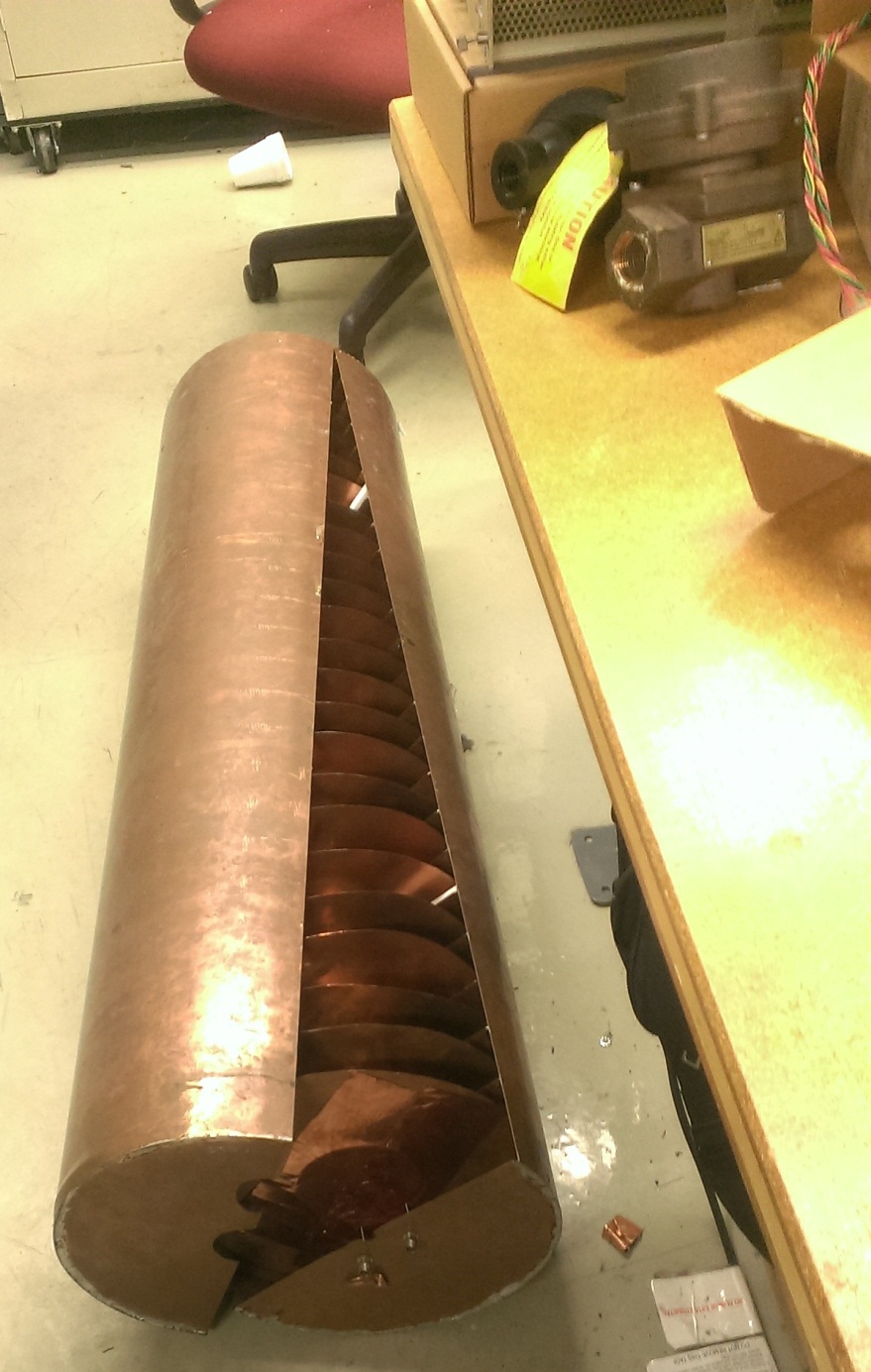 Copper sheet metal
All soldered
Presumably some support was used while soldering
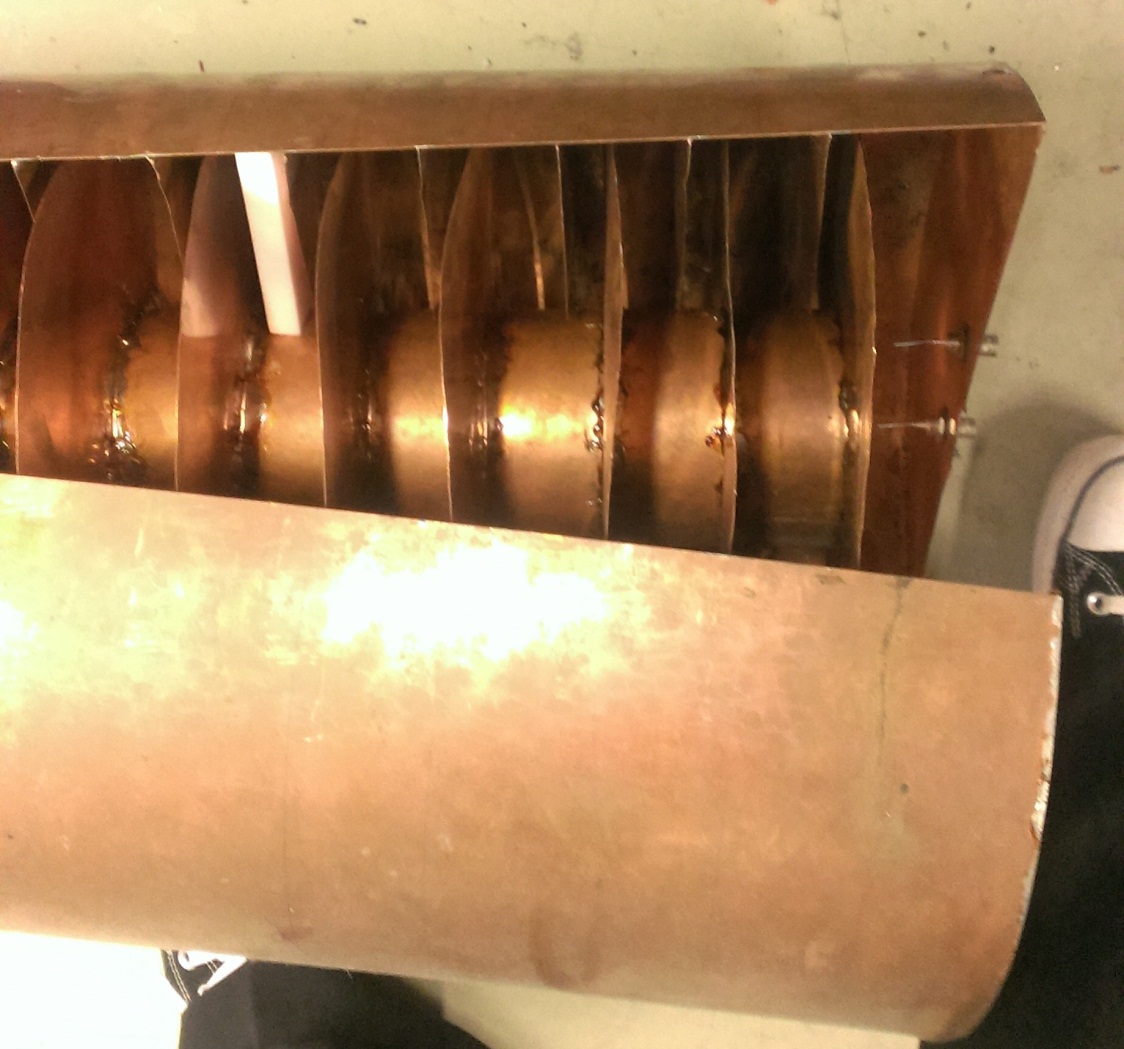 Examples of Other Model Cavities: Using standard coax hardline
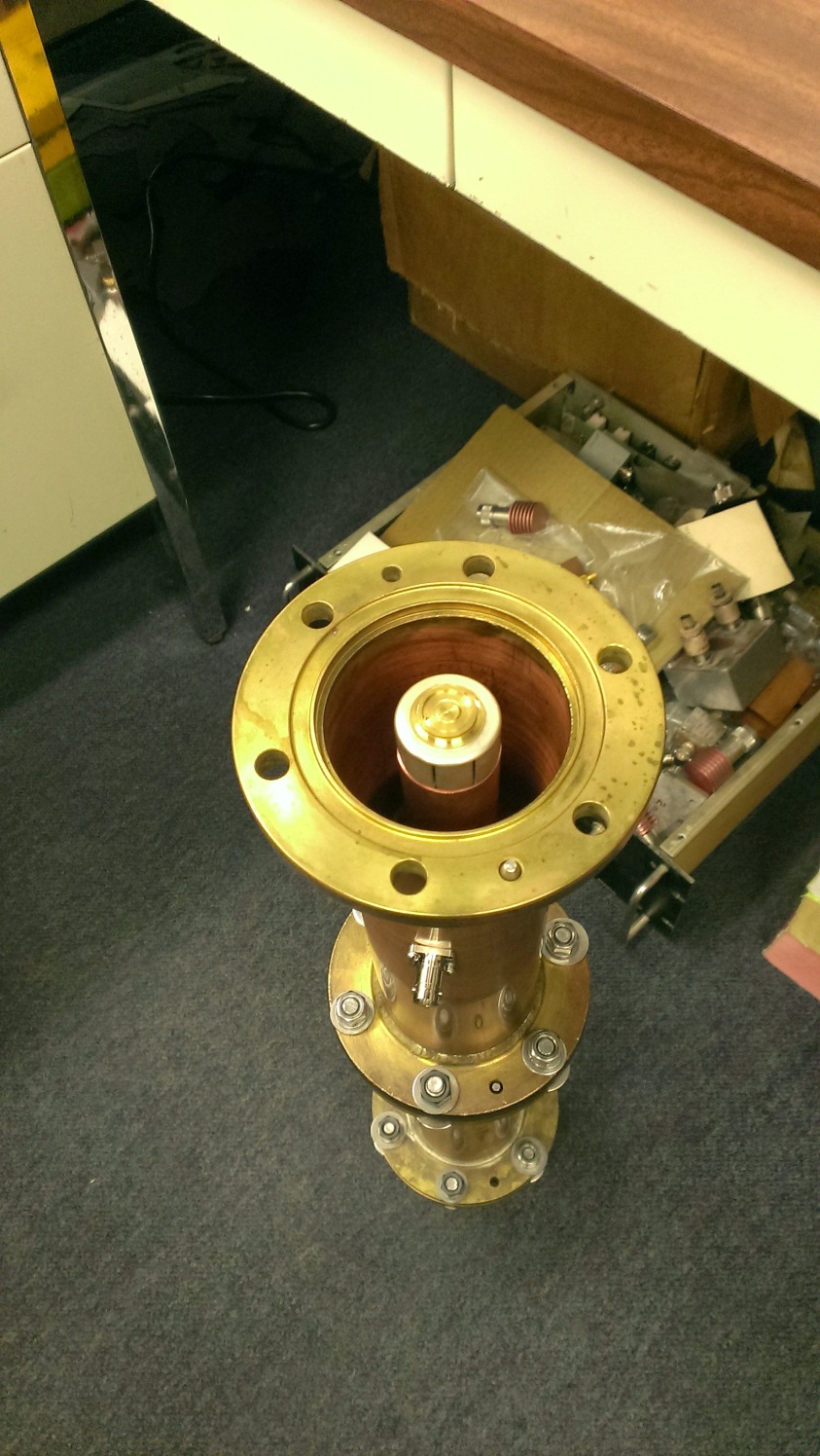 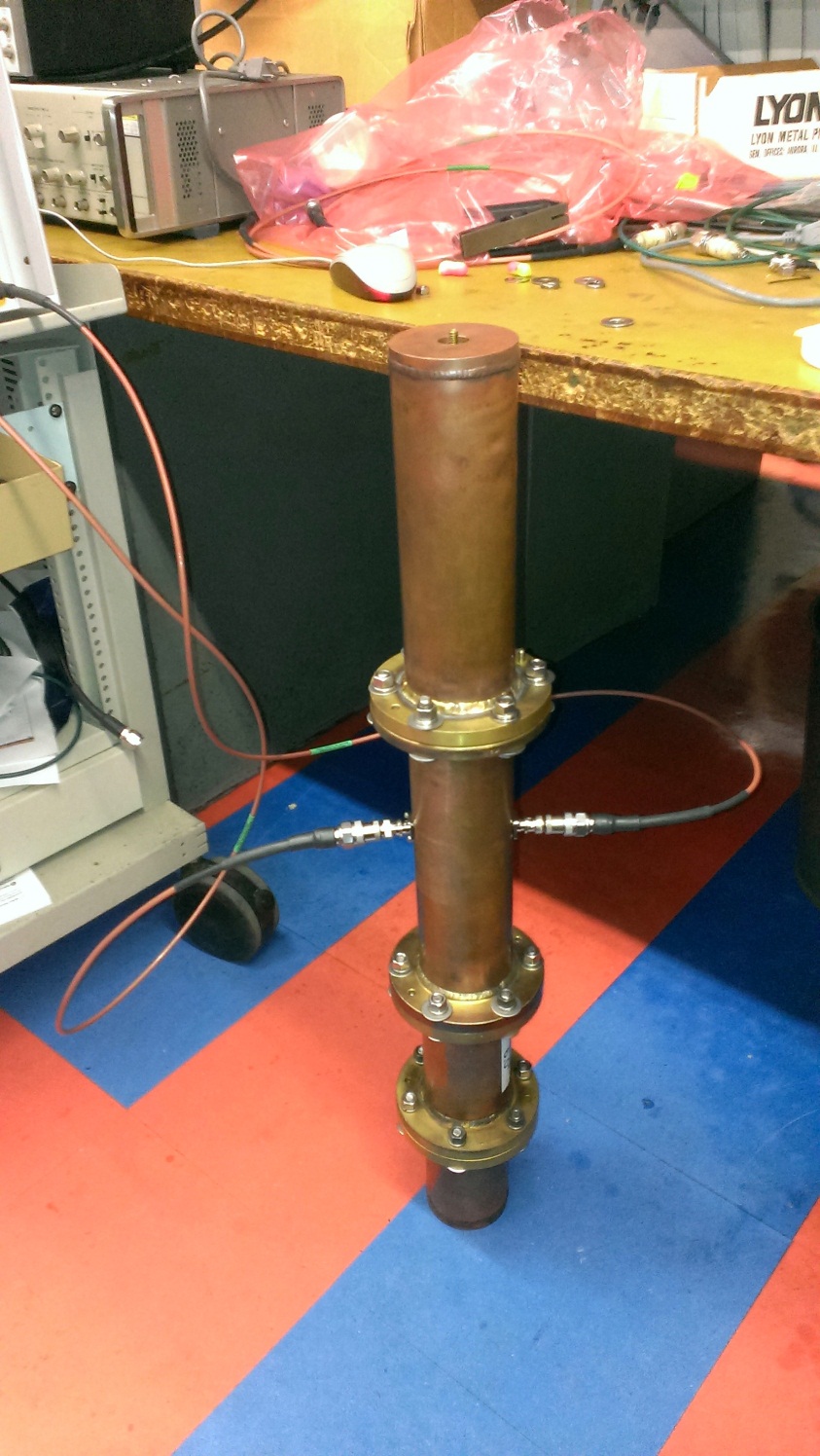